Warm-up:
Respond the following prompt on a sticky note:

If someone followed you for a day, what would they say about you? How would they describe you?
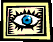 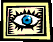 Introduction Paragraph
Over the past four years, my school and church communities have been instrumental in my academic and personal growth. Hinsdale South High School is a diverse community that challenges its students to perform well in the classroom and to get involved in the surrounding community. Becoming a part of Hinsdale South High School's community has challenged me to perform at a high academic level, become more involved in my community and mature as an individual in order to be successful. Similarly, my church community has provided the support and encouragement to achieve the goals that I have set out for myself.
Paragraph 1
Before entering Hinsdale South High School, I didn't expect to work particularly hard to achieve the goals I had set out to accomplish. I had not been forced to do so in the past and didn't expect to as I entered high school, but entering an academically rigorous curriculum in high school was much different from what I had previously been used to. It demanded more of me intellectually and forced me to mature quickly. At Hinsdale South I've learned how to reason, formulate ideas, and study, all things I had not needed to do in the past. Most importantly, I learned to enjoy the process of learning and value the accumulation of knowledge.
Conclusion Paragraph
Being involved in both my school and church communities has stimulated my academic and personal growth by the presence of role models in the community, the high expectations, and the encouragement that I received as a part of both. I have become a better student, a better thinker, a better leader, and a more mature individual.